Alzheimer’s Disease Part II
Living Well Radio Show 22
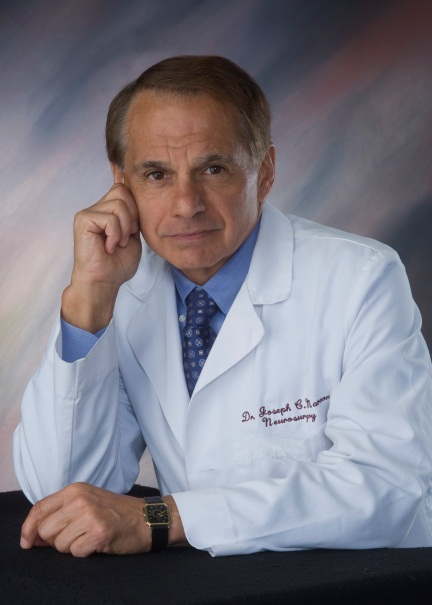 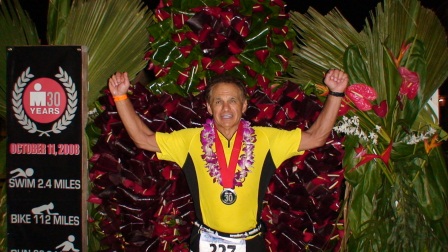 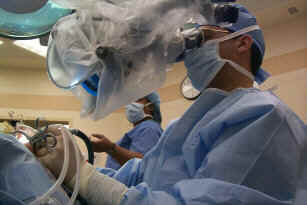 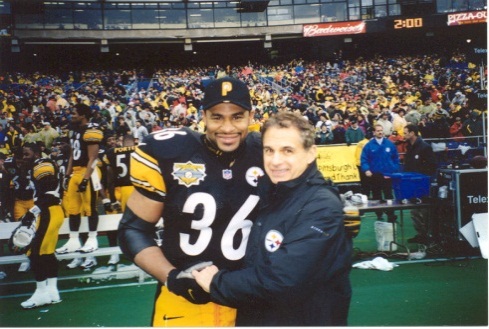 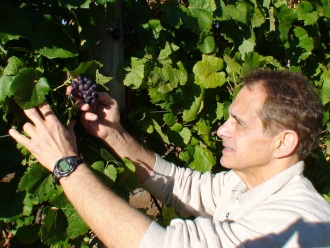 Joseph Maroon, MD, FACSProfessor and Vice ChairmanDepartment of NeurosurgeryHeindl Scholar in NeuroscienceUniversity of Pittsburgh Medical CenterTeam Neurosurgeon, The Pittsburgh Steelers
Author: The Longevity Factor (Simon&Schuster)Jeff Bost PAC
Clinical Instructor, Neurological Surgery 
University of Pittsburgh Medical Center
Clinical Assistant Professor, Chatham University
DISCLAIMER
Every effort has been made by the author(s) to provide accurate, up-to-date information. However, the medical knowledge base is dynamic and errors can occur. By using the information contained herein, the reader willingly assumes all risks in connection with such use. Neither the author nor UPMC, St Barnabas Health System nor any other organization that is affiliated with the authors, shall be held responsible for errors, omissions in information herein nor liable for any special, consequential, or exemplary damages resulting, in whole or in part, from any viewer(s)’ use of or reliance upon, this material.
CLINICAL DISCLAIMER:Clinical information is provided for educational purposes and not as a medical or professional service. Person(s) who are not medical professionals should have clinical information reviewed and interpreted or applied only by the appropriate health professional(s).
AD Part I Review
AD is a devastating disease that afflicts over 6 million older Americans generally over the age of 65.   
It is rapidly increasing due to our aging population.  
AD is not a normal process of aging.  
There are some of the genes linked to Alzheimer’s that increase risk of developing it as we age. 
The APOE gene and its several forms can be tested for.  APOE are linked to both a lower and higher risk of developing AD after the age of 65. 
There is also a familial gene linked to early onset dementia. 

There are numerous risk factors that appear to influence the development of AD.  These include: type and quantity of food, exercise, sleep, socializing stress levels, exposure to toxins and brain activity you do. Studies have shown that life changes can reduce your chance of developing Alzheimer’s by 35 percent.
AD Part II Risk Factors
There are numerous risk factors that appear to influence the development of AD.  
These include: 
type and quantity of food
Exercise
Sleep
Socializing 
Stress levels
Exposure to toxins (smoking/pollution)
Brain activity (How often you stimulated the brain)
Studies have shown that changing lifestyle can reduce your chance of developing Alzheimer’s by 35%.
Other factors that may influence AD are Socioeconomic factors:  These include level of education, income, where you live and race
What we don't know about AD:
What causes the disease?
Scientists have yet to learn exactly what triggers the early deposit of abnormal proteins in the brain or how it damages brain neurons. 
It’s also unknown why a small percentage of people who have plaque buildup don’t end up getting Alzheimer’s.
How risk factor genes work to increase the likelihood of developing AD?
Researchers have yet to figure out the complex genetic processes that are behind Alzheimer’s. Scientists only know that the disease is likely the result of not just one gene but of dozens of genes — and of the complex interactions that occur among them.
What we don't know about AD:
If any medicines works to reduce (beyond a short period of time) or prevent the dementia and brain function decline associated with AD 
There are no drugs available to cure or slow down Alzheimer's, though some may briefly help with its symptoms. At present 99 % of clinical trials of Alzheimer’s drugs fail, and some major pharmaceutical companies have stopped trying to develop this class of drugs.
First FDA Approved Medication to treat the underlying Alzheimer's disease process
Aducanumab is the first new Alzheimer’s drug in 18 years and was granted accelerated approval by the FDA in June, 2021.  
The medication helps to reduce amyloid deposits in the brain and may help slow the progression of Alzheimer’s, although it has not yet been shown to affect clinical outcomes such as progression of cognitive decline or dementia. 
To qualify cognitive tests and a PET scan or analysis of cerebrospinal fluid, are needed
You would also need to enter a follow-up study being done to see clinical benefits may occur.
Theories on What Breaks down in Alzheimers Disease (Where we can Intervene)
Amyloid Hypothesis – the toxic waste product amyloid builds up and results in plaque's made of tangled proteins that eventually kill and disrupt brain cells. 
Lysosomal Storage problem Hypothesis- if the material that enters the lysosome cannot be degraded, those pieces cannot leave the lysosome. The cell then decides the lysosome is not working and ‘stores’ it.
Infection Hypothesis – Prior infection sets up antigen – antibody reaction that targets brain cells.
Aging Hypothesis – Natural process of cellular failure with aging (Mostly disproven) but does contribute to other theories
Inflammation – Diet, Environmental and Lifestyle Hypothesis – These factors play the greatest role in epidemiological studies as to which populations are at greatest risk of AD. 
Type 3 Diabetes -is the hypothesis that Alzheimer’s disease is triggered by a type of insulin resistance and insulin-like growth factor dysfunction that occurs with Type 2 diabetes and Insulin resistance that specifically occurs in brain cells. Type 2 Diabetics also have a greater risk of vascular related dementia
Thinking about AD Differently
Facts:
Many billions of dollars have been spend on AD drug research, none have worked to cure or substantially reduce symptoms of dementia.
AD is NOT a Normal (Natural) Result of Aging
AD Plaque may develop years before symptoms
Not all People found to have AD Plaque at the time of death have symptoms.
Based on the Theories for the Causes of AD, how can we Prevent AD, Slow the progression once it becomes symptomatic or possibly cure it?
Can’t Cure (YET) Try to Prevent or Slow Progression
Functional Medicine - Instead of your Doctor prescribing you a PILL why not a Prescription for EXERCISE?
Of all the lifestyle changes that have been studied, doing regular physical exercise appears to the best things that you can do to reduce your risk of getting dementia
When to Start – NOW, it is NEVER TOO LATE
Exercise and AD Prevention
Prospective studies of middle-aged people and physical exercise on thinking and memory in later life show regular exercise can significantly reduce the risk of developing dementia by about 30 %. For Alzheimer's disease specifically, the risk was reduced by 45 %.

Large studies show 5 behaviors regular exercise, not smoking, moderate alcohol intake, healthy body weight, healthy diet, and  exercise had the greatest effect in terms of reducing dementia risk. Overall, people who followed 4 or 5 of the above behaviors were up to 60 % less likely to develop dementia.

In the short term, aerobic exercise can also improve the performance of healthy adults on thinking tests. A month or more of regular aerobic exercise resulted in improvements in memory, attention and processing speed when compared with regular non-aerobic exercise such as stretching and toning.
Modify Lifestyle to Reduce Both CVD and AD
Reducing your risk of cardiovascular disease has been linked with a DECREASED risk of Alzheimer's disease and vascular dementia.
These include: 
stopping smoking
keeping alcohol to a minimum
eating a healthy, balanced diet, including at least 5 portions of fruit and vegetables every day
exercising for at least 150 minutes every week by doing moderate-intensity aerobic activity (such as cycling or fast walking), or as much as you're able to
making sure your blood pressure is checked and controlled through regular health tests
if you have diabetes, make sure you keep to the diet and take your medicine
Other reversable risk factors for Dementia
These include:
Treat hearing loss
untreated depression 
loneliness or social isolation
a sedentary lifestyle
Modify Lifestyle to Reduce Both CVD and AD
Things to Start:
Staying mentally and socially active
learning foreign languages
playing musical instruments
volunteering in your local community
taking part in group sports, such as bowling
trying new activities or hobbies
maintaining an active social life
"brain training" computer games have been shown to improve cognition
SHIELD
Sleep
Handling Stress
Interact with others
Learn new things
Exercise– BDNF
Diet—Mediterranean plant based
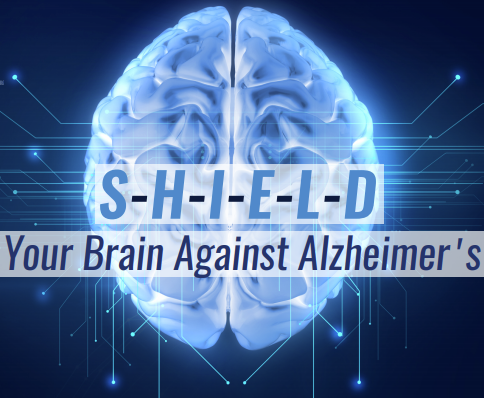 Recommended by Dr. Rudolph Tanzi, professor of neurology at Harvard Medical School and the director of the Alzheimer’s Genome Project™
https://www.aging.senate.gov/imo/media/doc/SCA_Tanzi_09_25_19.pdf
Preview Alzheimer’s Disease Part III
How Lifestyle, Diet, and Exercise can Prevent or Slow Alzheimer’s Disease
The Science of Epigenetics 
Possible Benefits of Nutritional Supplements and AD
Increased Risk of AD associated with Specific Conditions, like Head injury.